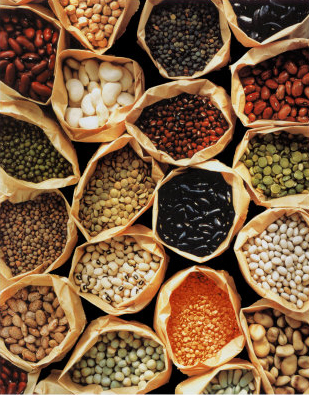 БОБОВІ
Насіння бобових  є цінним джерелом харчового і кормового білка. З  родини бобових культур харчове значення мають  горох, квасоля, соя, сочевиця, боби, чина, вігна, нут
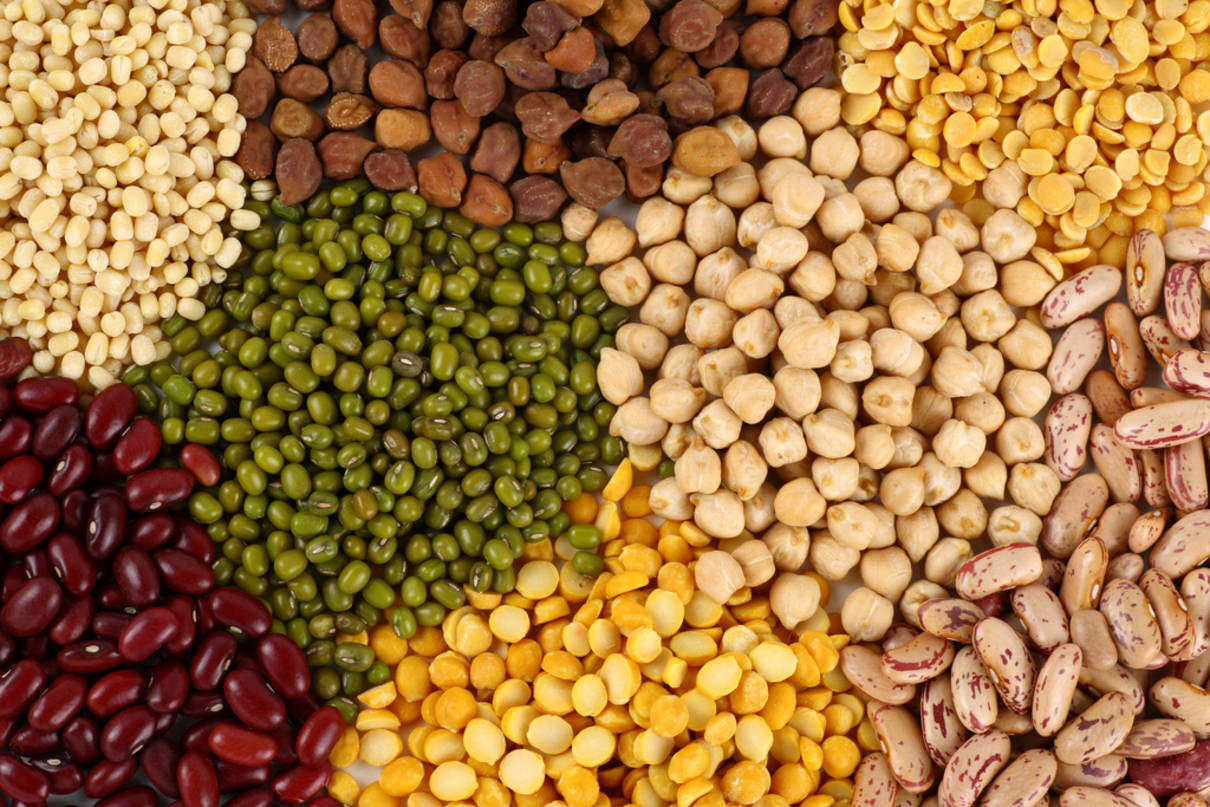 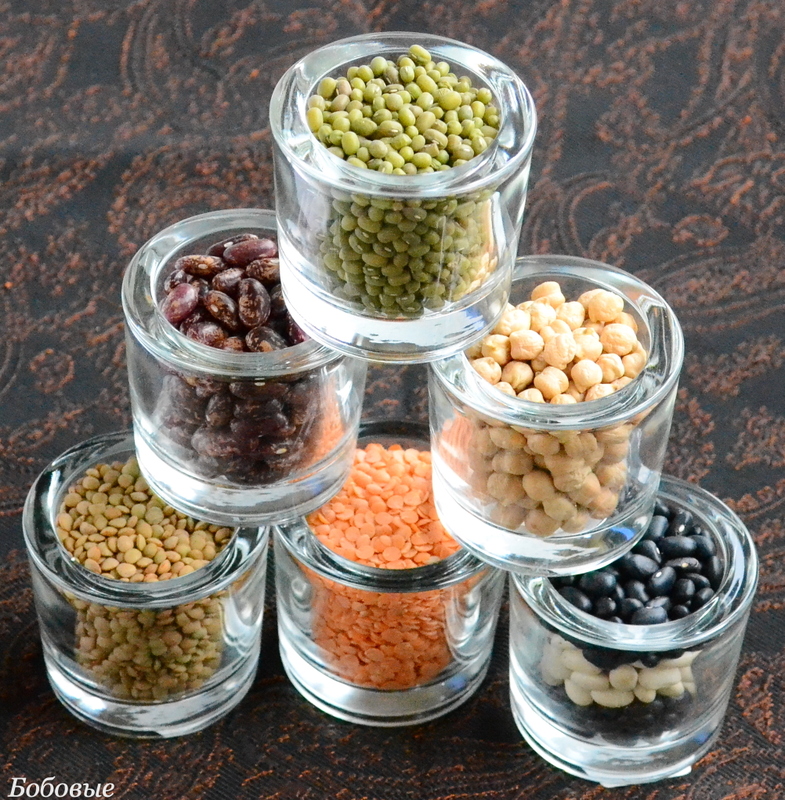 Стигле насіння бобових  використовують для виробництва борошна і крупи.       Всі бобові мають високу харчову цінність, схожі за хімічним складом, за виключенням сої.
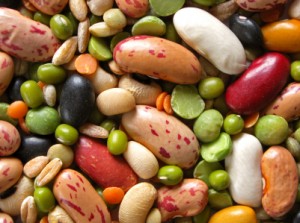 Насіння бобових містить
ГОРОХ  лущений
Це насіння продовольчого лущильного гороху жовтого чи зеленого кольору,  звільнені від насіннєвої оболонки і  зародка
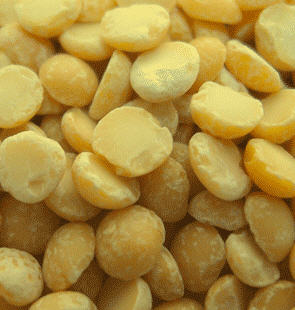 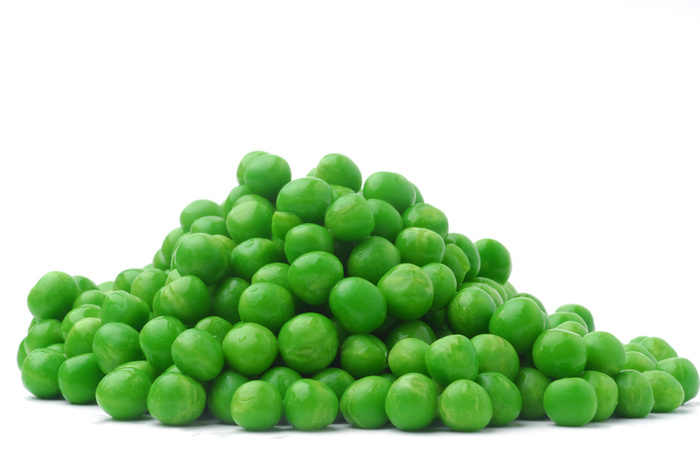 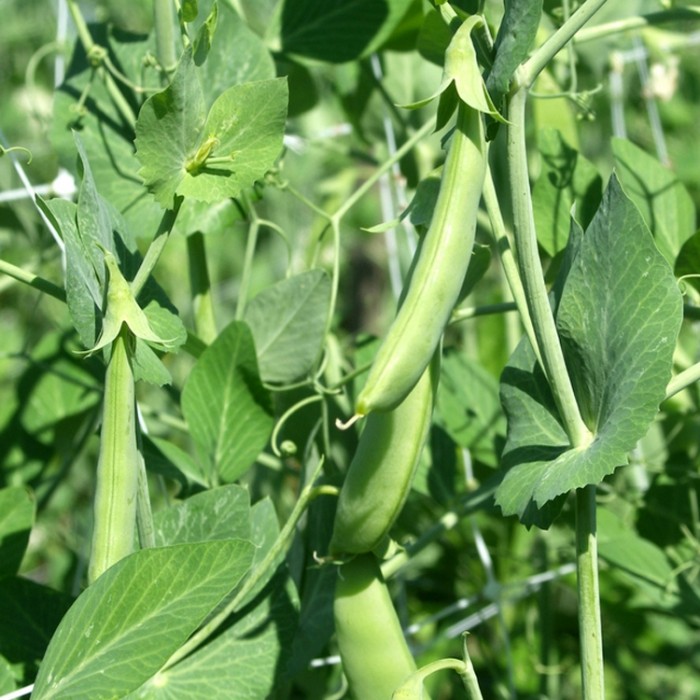 Розмір насіння 3,5-10 мм, маса 100шт -150-140г,  сушать до вологості 15%. 
Постачальницький горох 1 і 2 класу призначений для круп'яного виробництва, 3-го  для кормів.
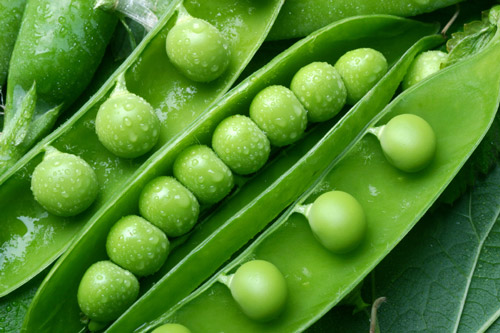 По кольору сем'ядолей  поділяють на жовтий і зелений (обумовлюють пігменти )
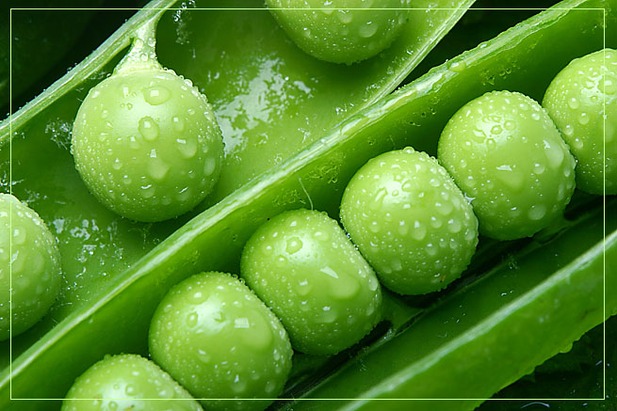 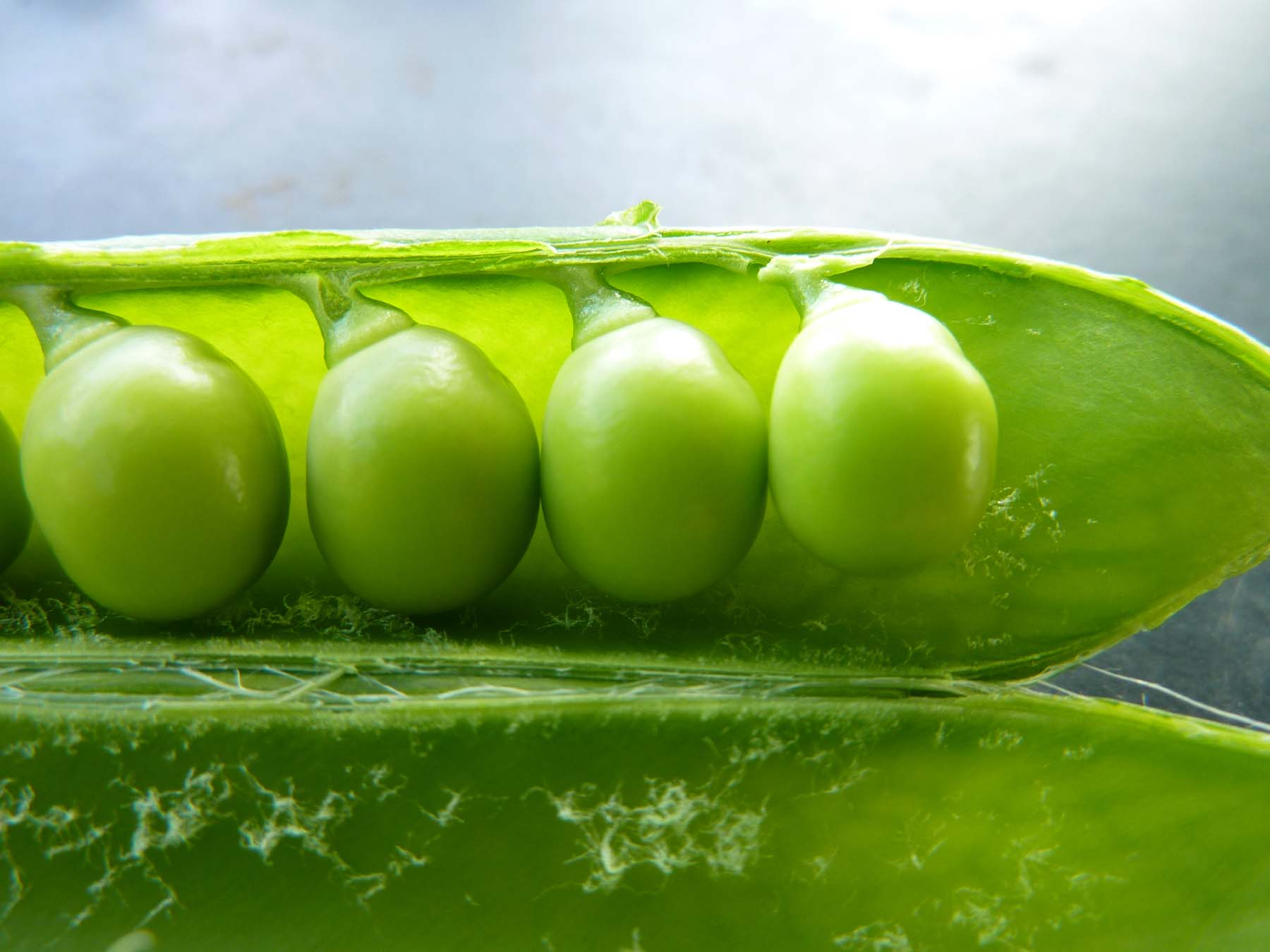 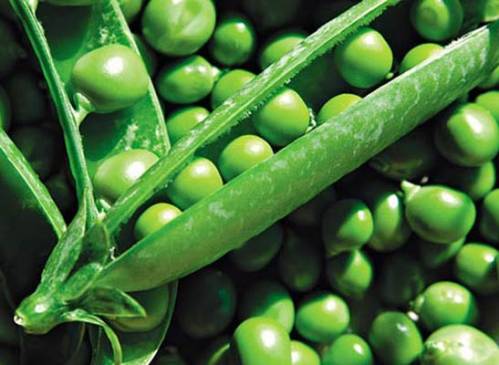 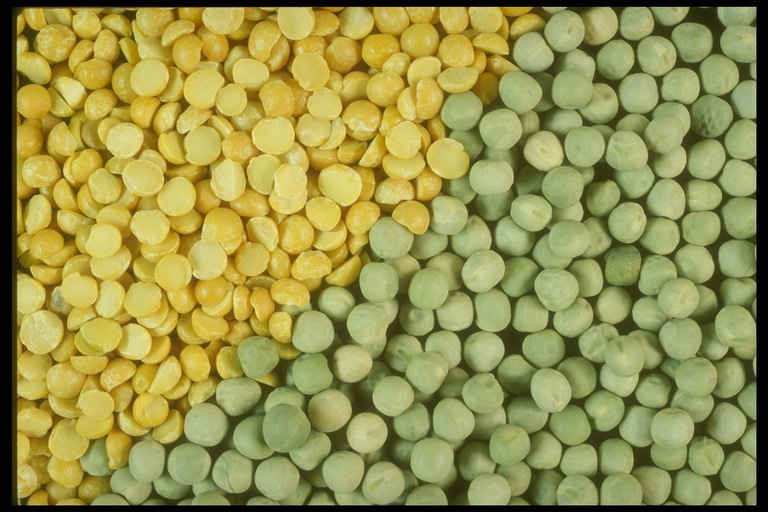 В залежності від способу обробки  випускають :
Горох лущений  полірований цілий 
Горох лущений полірований колотий
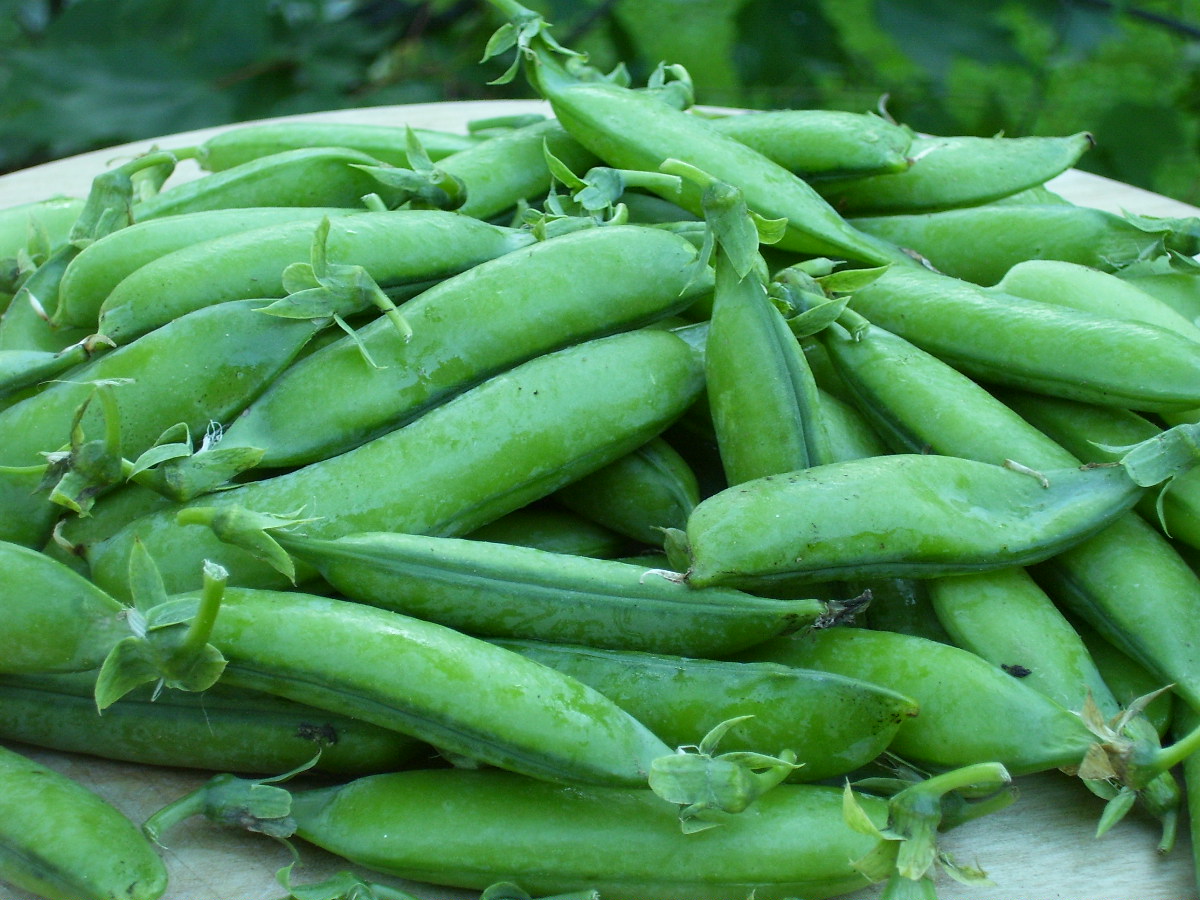 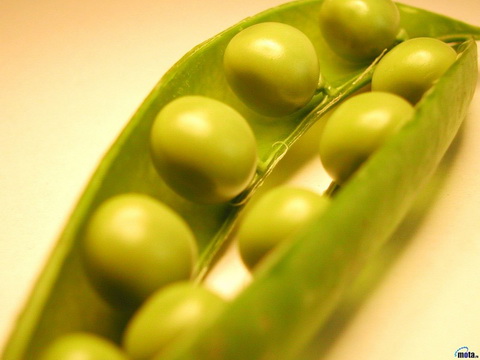 Вид крупів  з гороху  - на сорти не поділяють
Горох цілий
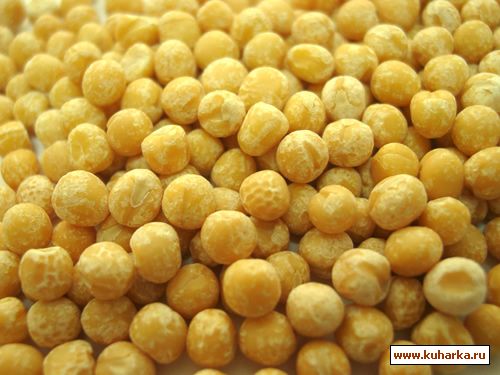 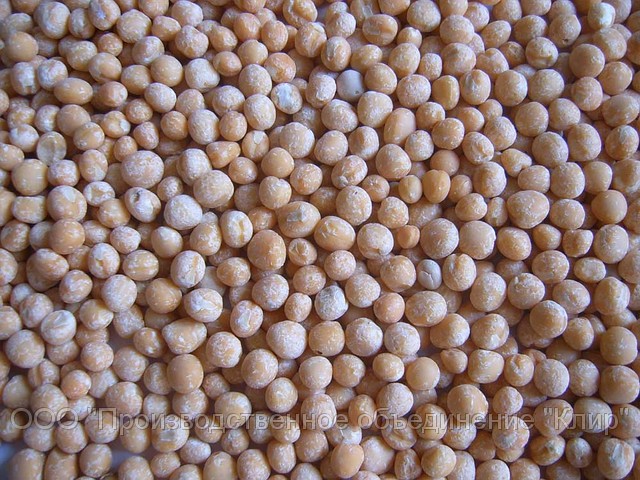 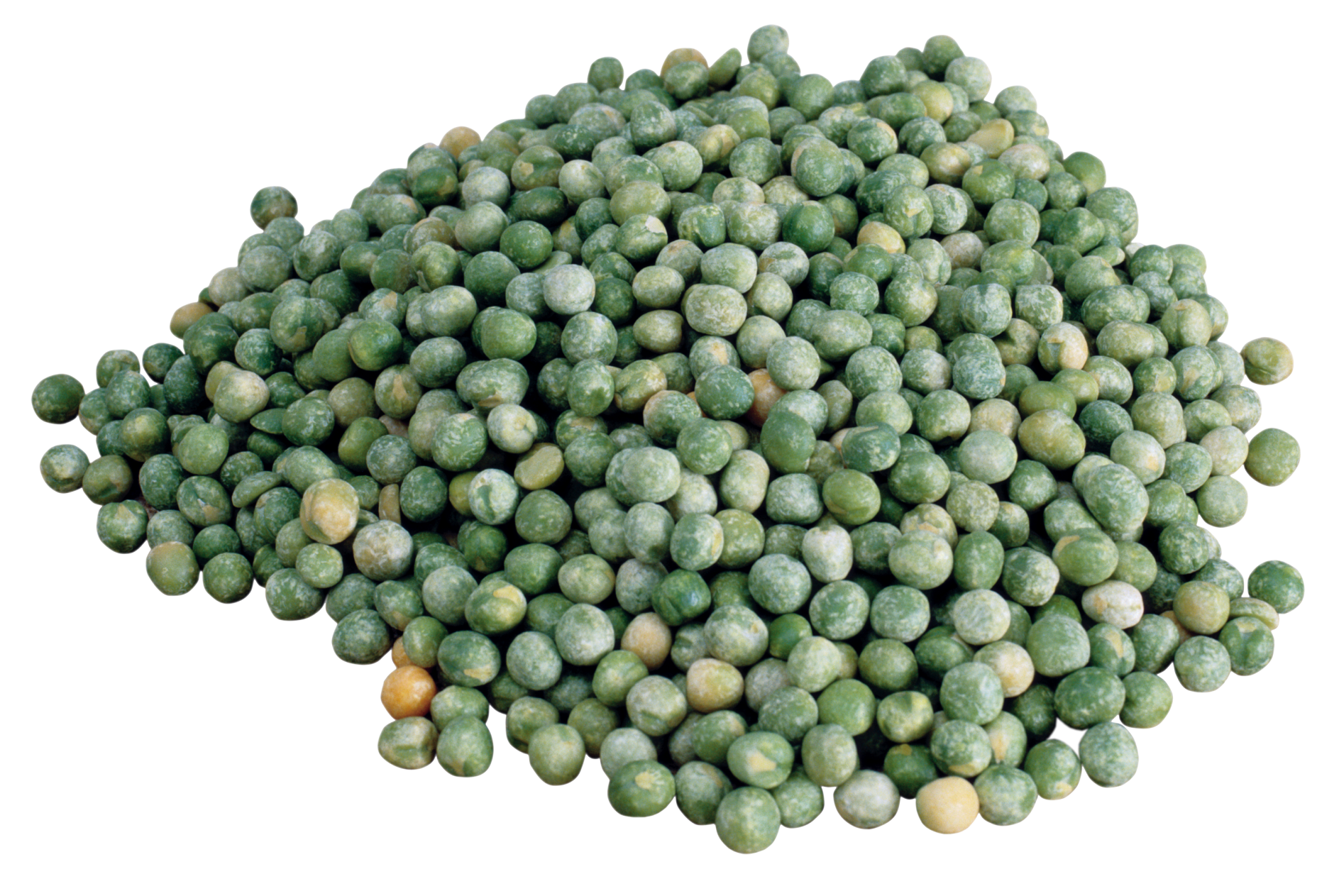 Горох колений
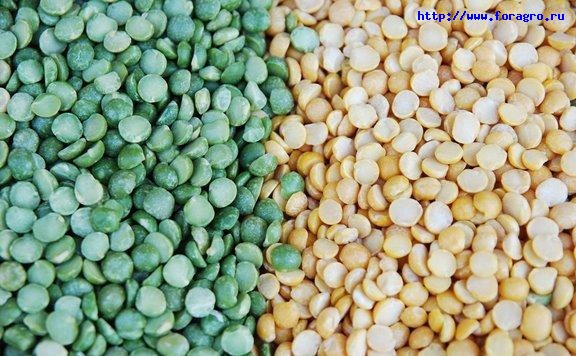 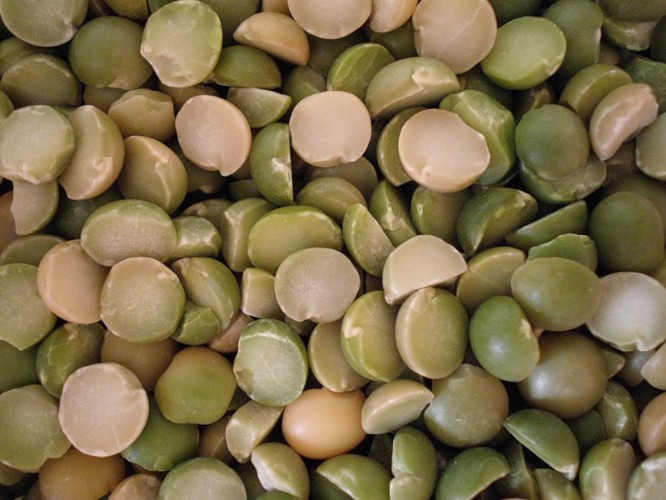 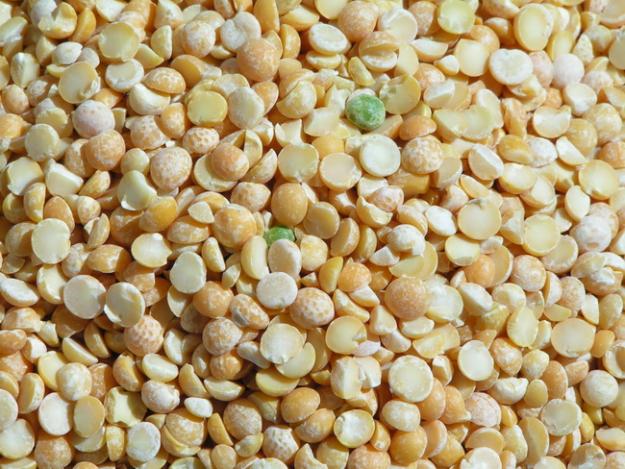 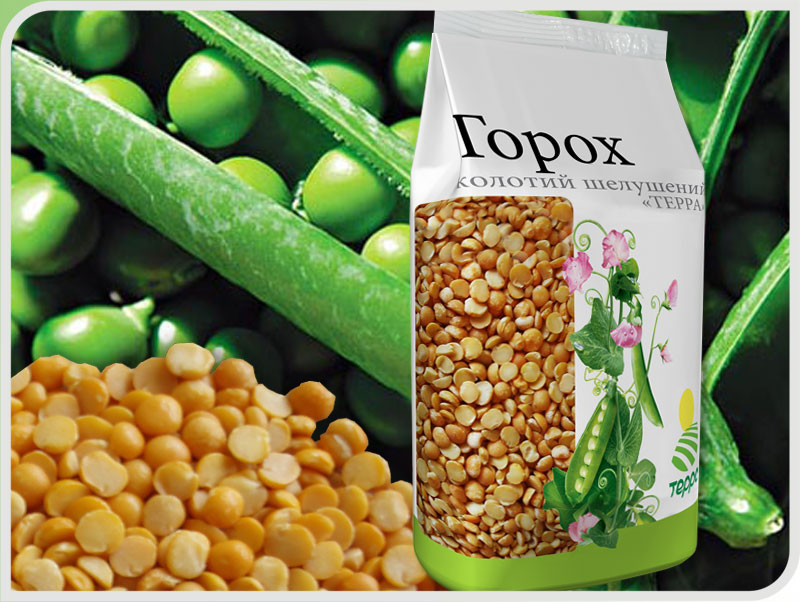 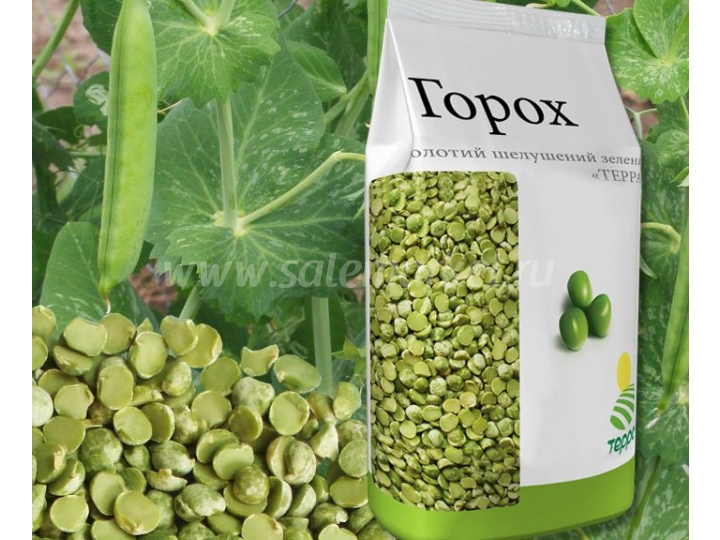 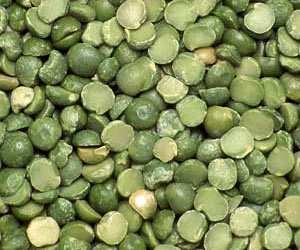 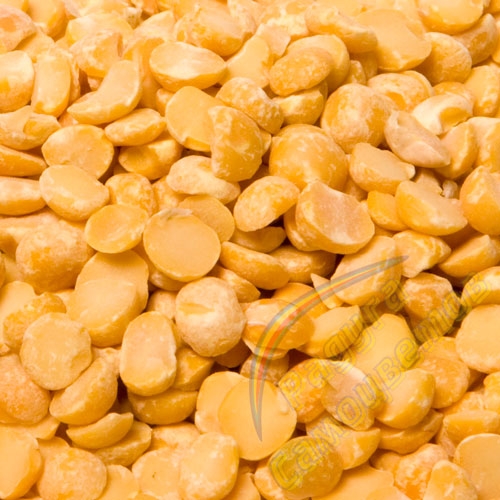 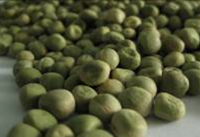 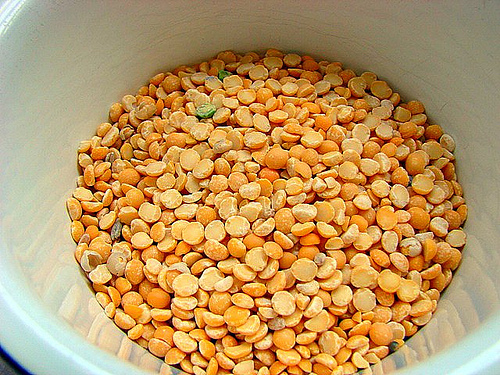 Горох колений шліфований
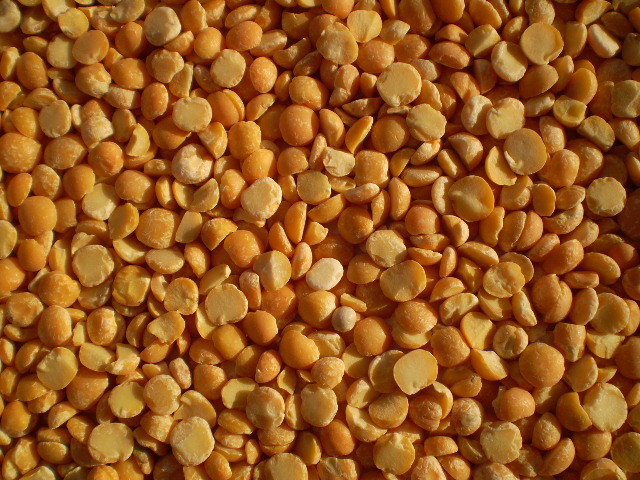 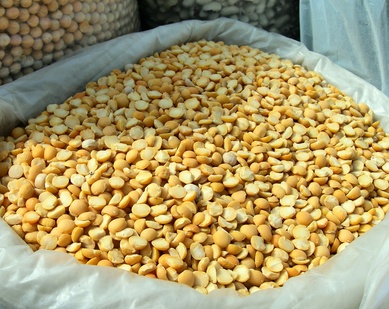 За стандартом  горох лущений має бути:
Вологість крупи – не вище 15%
У вигляді крупів використовують   необроблене насіння квасолі, сочевиці тощо
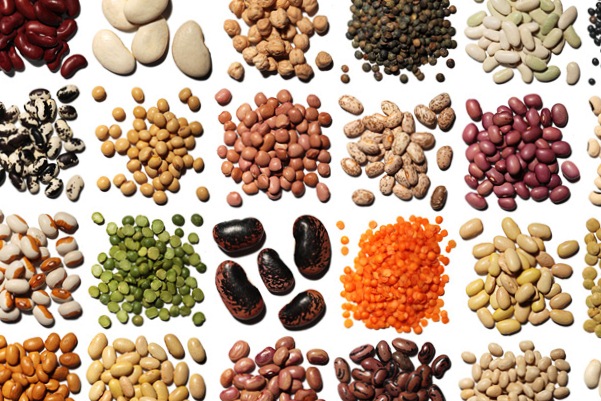 КВАСОЛЯ
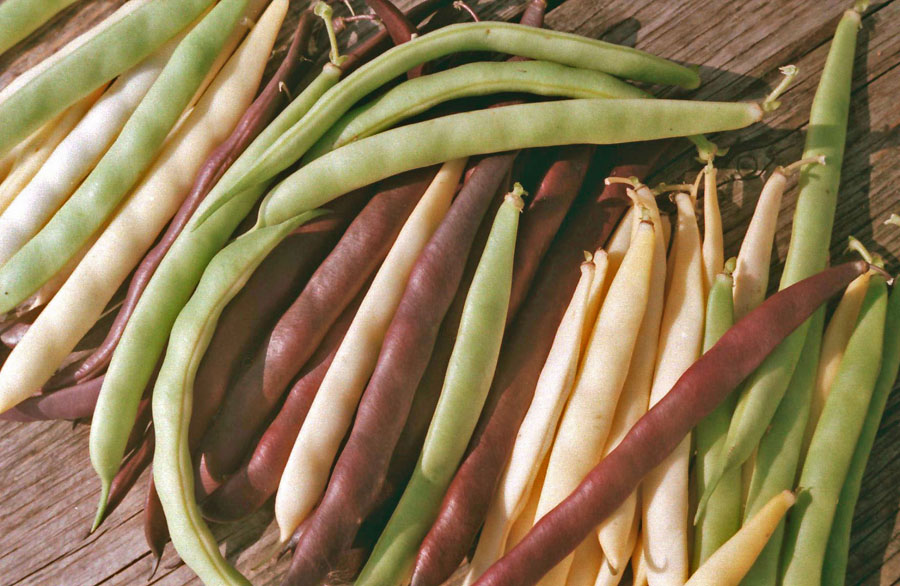 Боби квасолі мають різну форму і розмір
Дрібні -  довжина до 5 мм   
Крупні – більше 9 мм
Маса 100 шт. бобів  – 140-1100г.
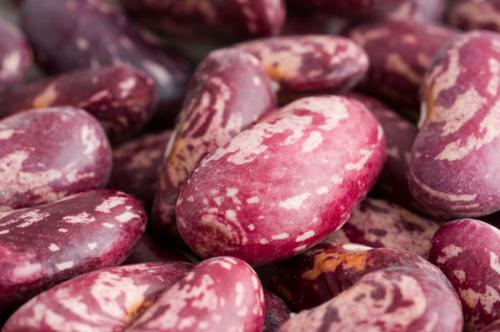 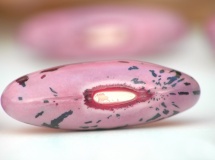 Може бути округлим, яйцевидним,  бруньковидним,  валькуватим
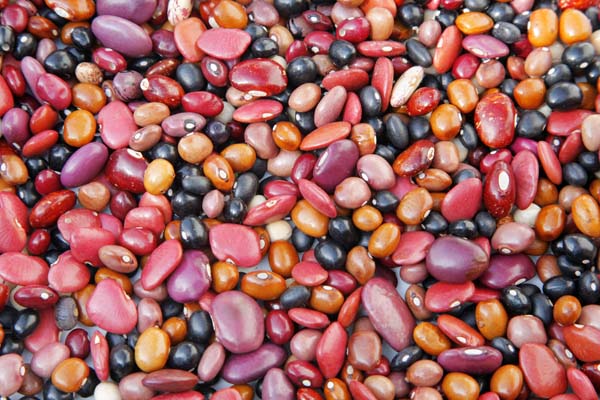 Забарвлення – різні тони від білого до чорного, однокольорові і строкаті
Забарвлення – трьох типів
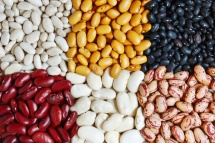 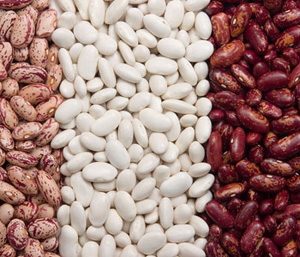 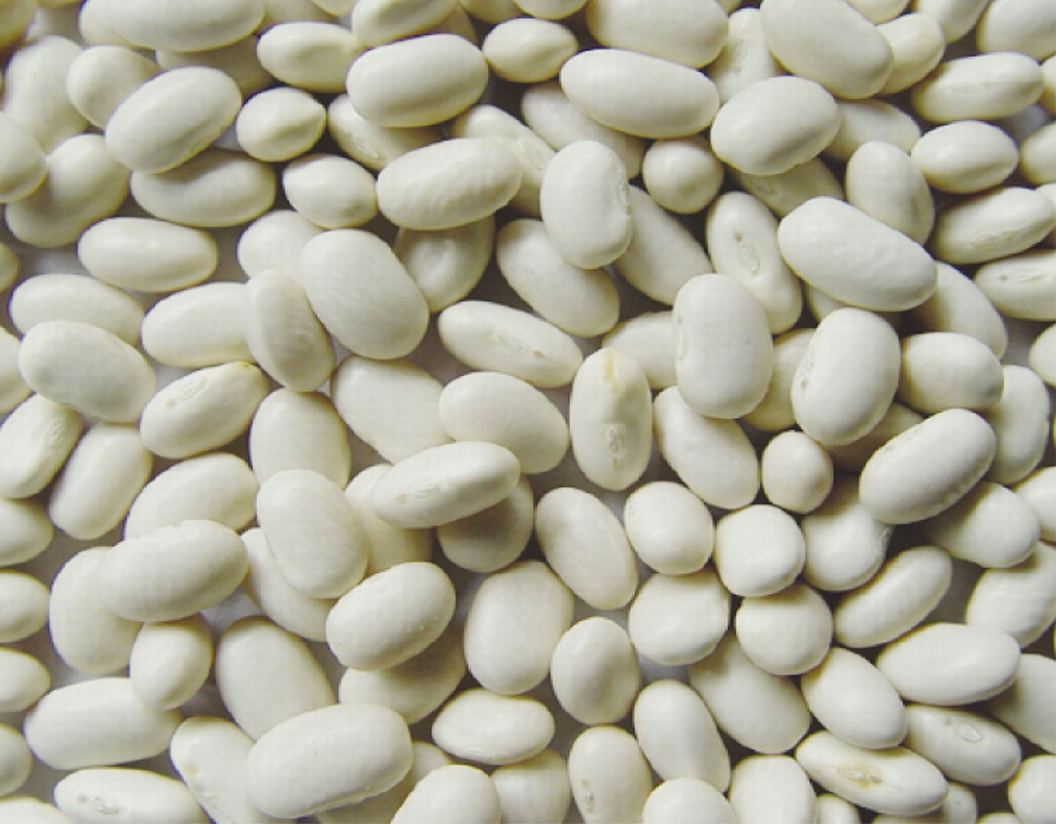 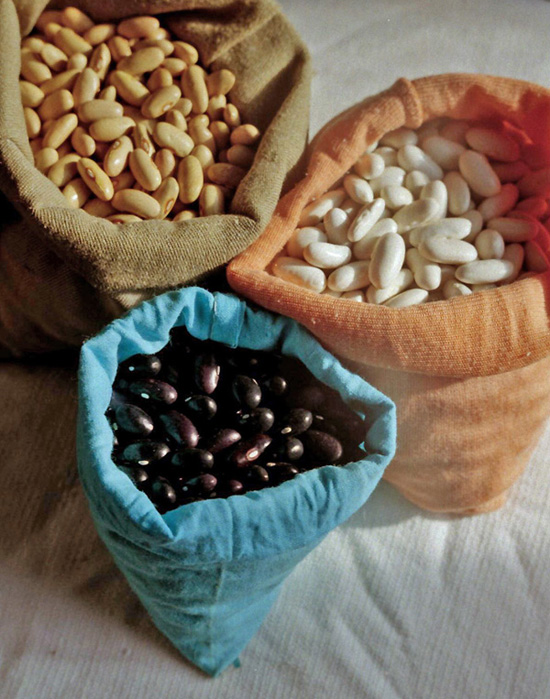 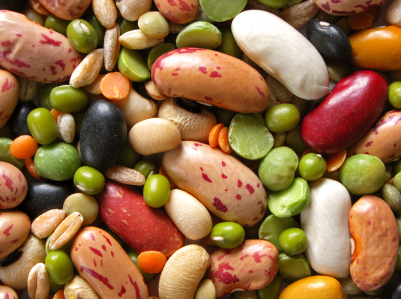 На бобах може бути різних видів малюнок
Точковий
Плямистий
Строкатий
Полосатий
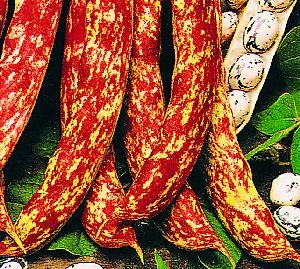 Забарвлення бобів визначає  їх використання в кулінарії -  з білої готують перші страви, з кольорової - другі
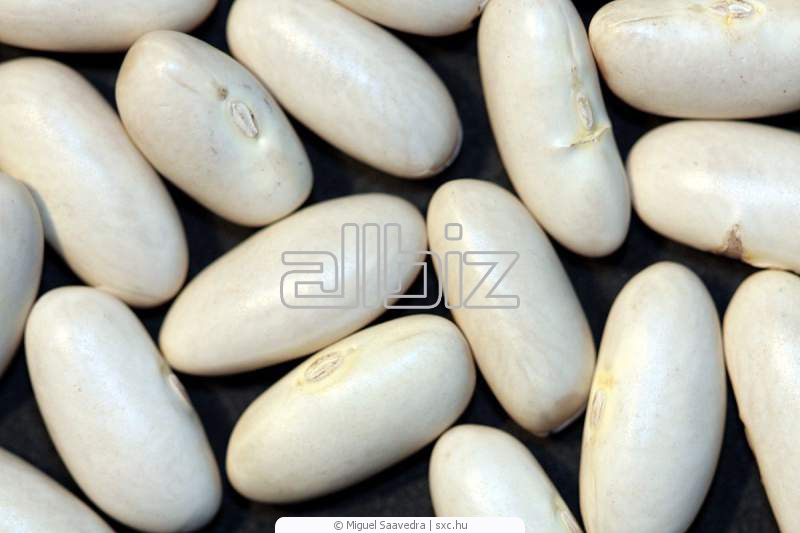 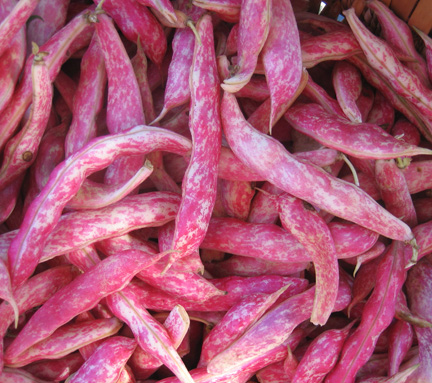 Температура клейстеризації крохмалю квасолі  81-84ОС, тривалість варіння 50-100 хвилин
В залежності від кольору,  форми квасоля продовольча поділяється на три типи, а кожний з них  - на підтипи.
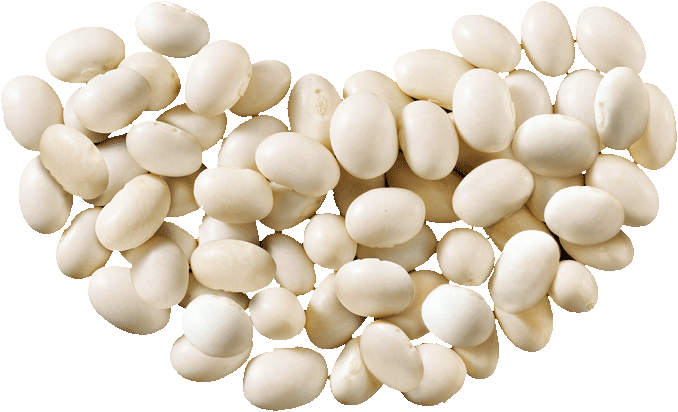 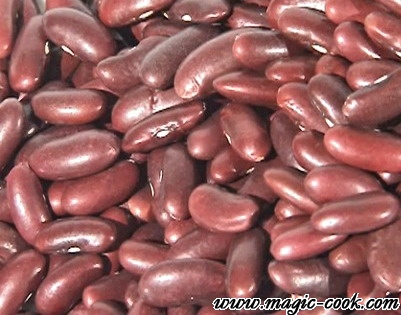 І тип  квасоля біла , налічує 6 типів
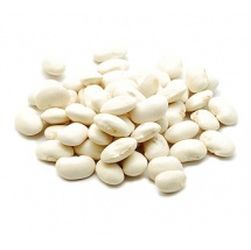 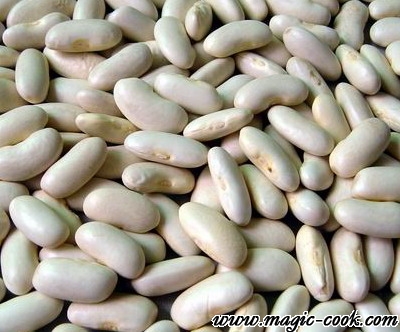 Другий тип – квасоля однотонна, має 4 підтипи
Третій тип – квасоля кольорова строката, має  2 підтипи
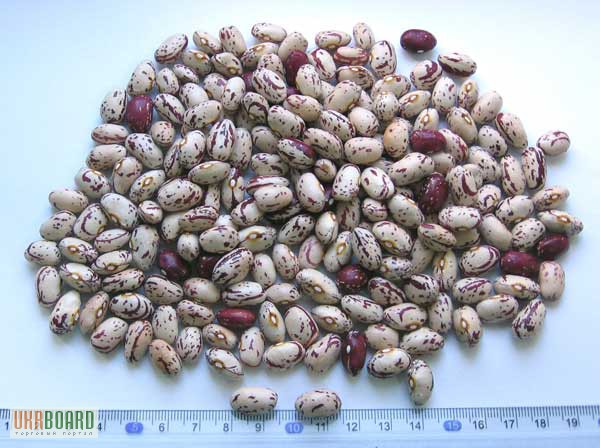 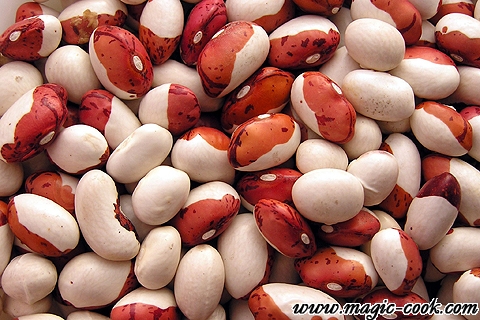 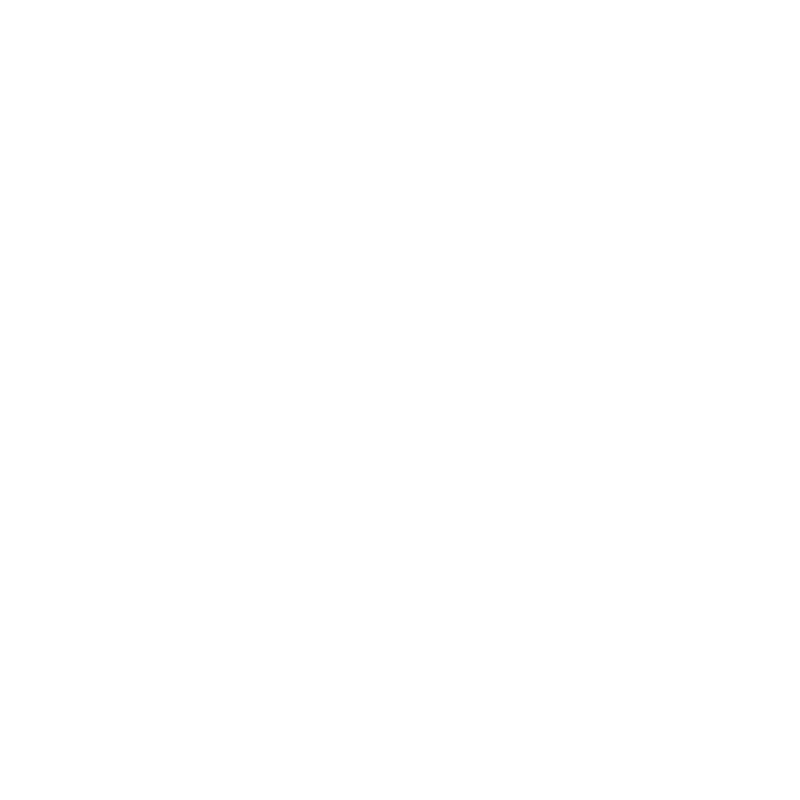 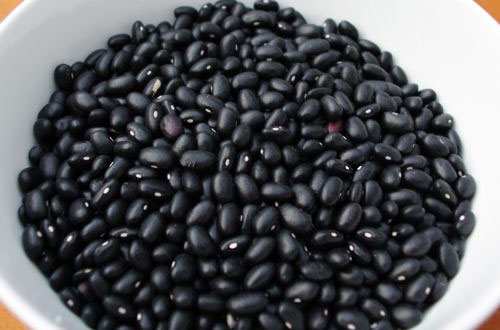 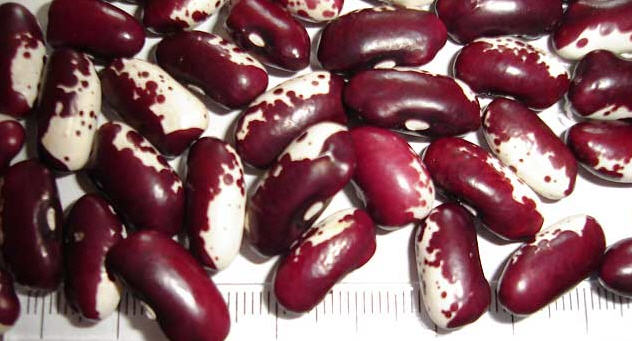 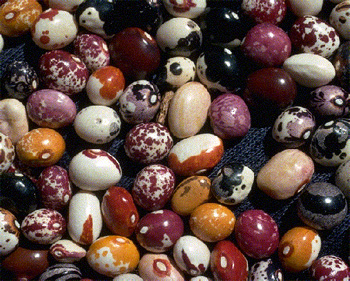 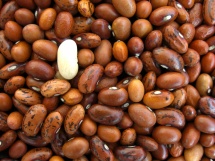 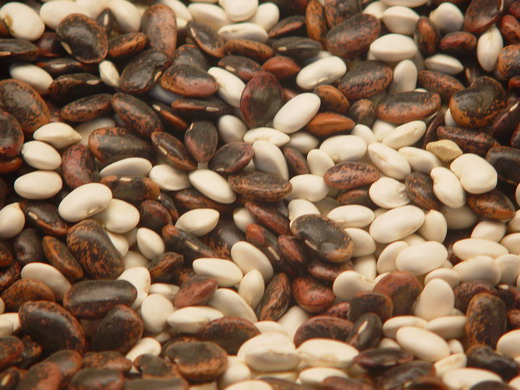 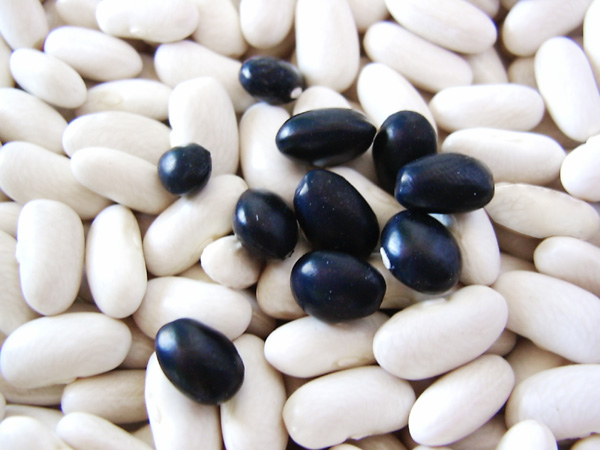 Якщо в  партії квасолі понад 8%  насіння інших зернових культур, то її реалізують як суміш із зазначенням відсоткового вмісту.
Тривалість зберігання квасолі, підвищення температури при сушці подовжують строки її  розварювання.
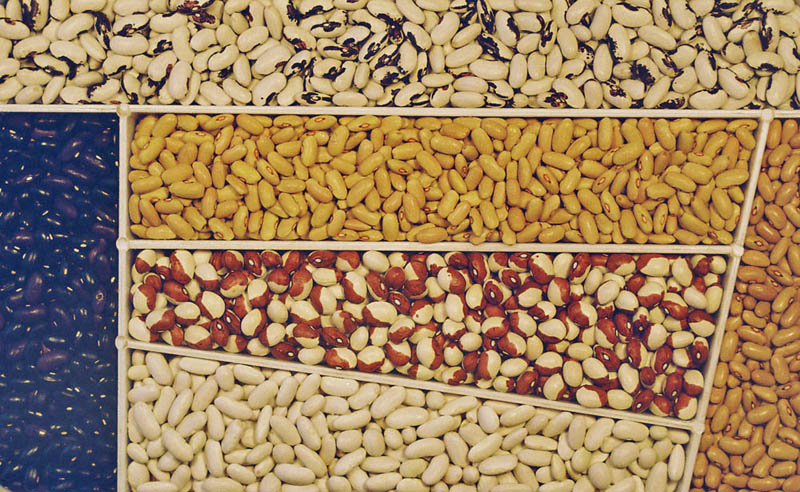 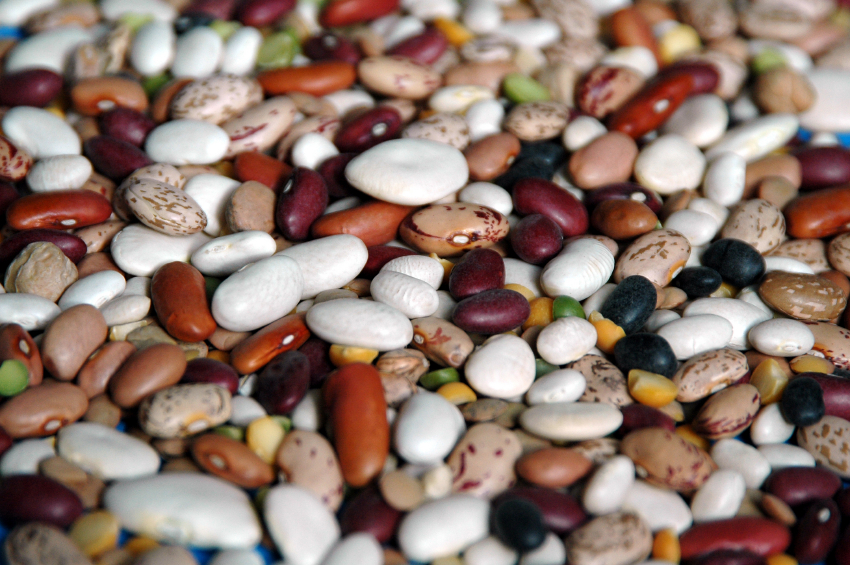 Домішки
Базисна вологість квасолі не більше 15%, вміст смітної домішки не більше 1%
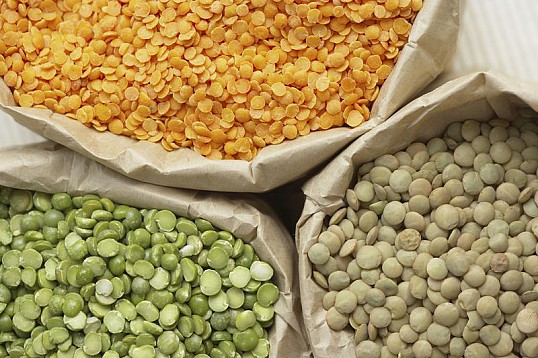 Сочевиця
Культивується один вид , поділяється  на підвиди : сочевиця крупнонасіннева (тарілочна) і чечевиця дрібнонасіннева
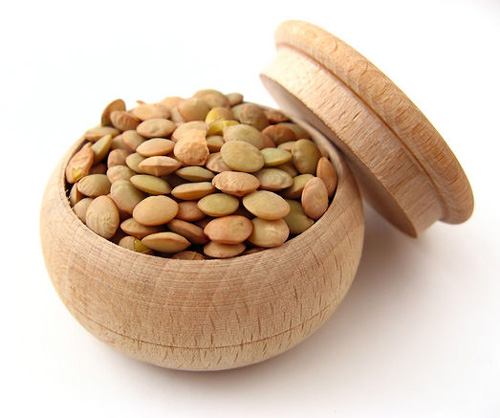 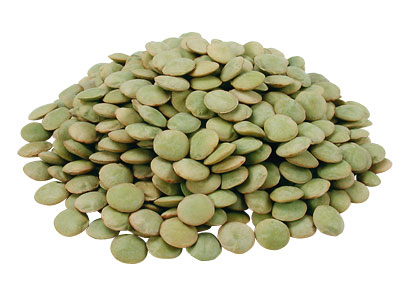 За розміром поділяють на три групи насіння
Насіння: 
Крупне 6-9 мм
Середнє 5-6 мм
Дрібне 2-5 мм
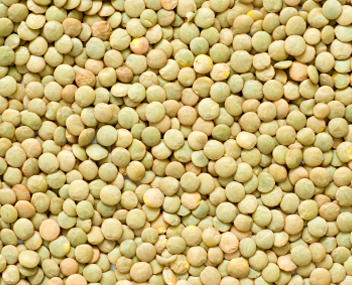 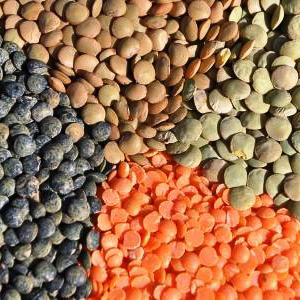 Тарілочна має забарвлення
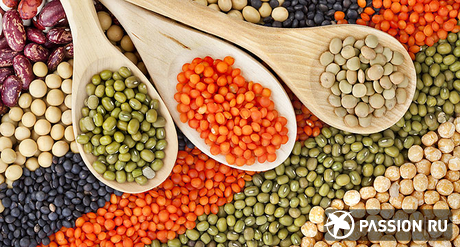 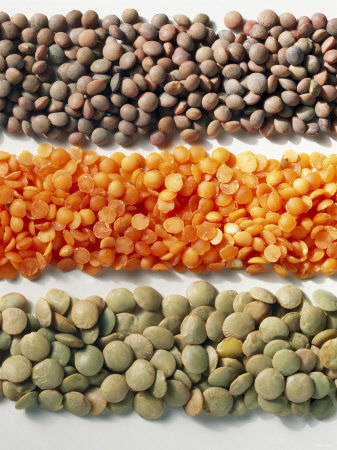 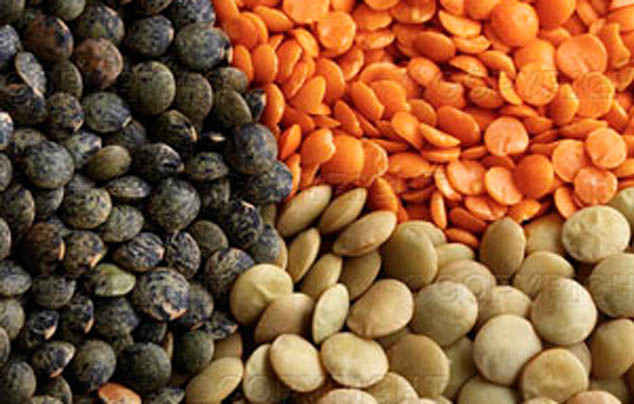 У тарілочної сочевиці насіння,  як правило,  плоске по формі нагадує двояковупуклу лінзу, у кормової більш шароподібне
Забарвлення дрібнонасінневої чечевиці - зелене, сіре, буре, помаранчеве, рожеве, червонувате, коричневе, чорне різних відтінків, с мармуровим малюнком або  однотонне.
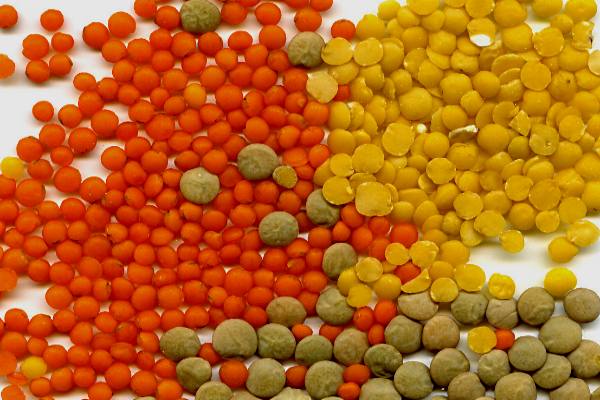 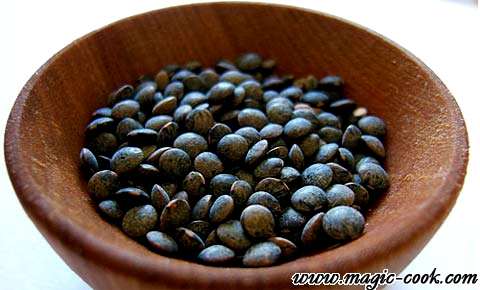 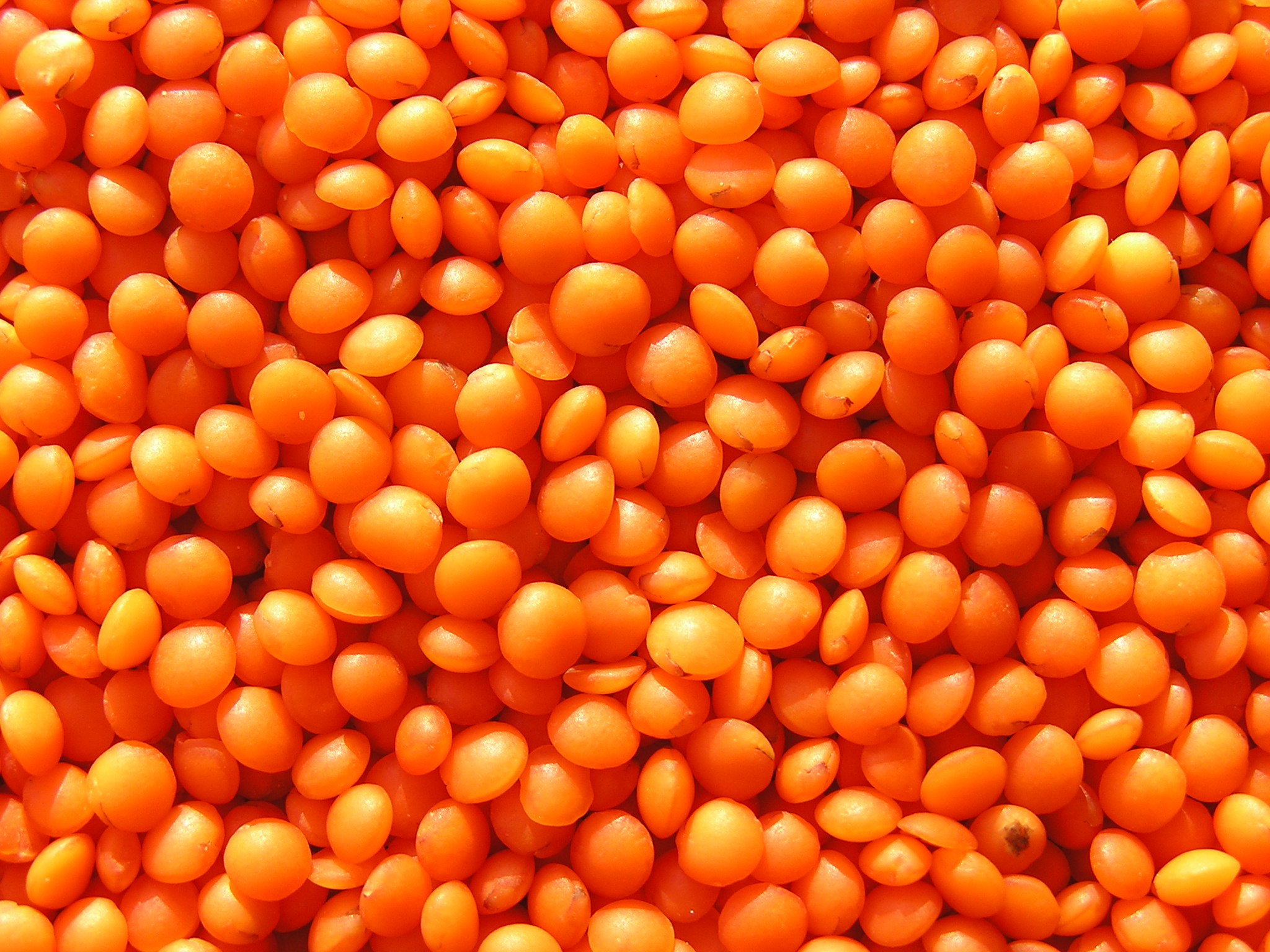 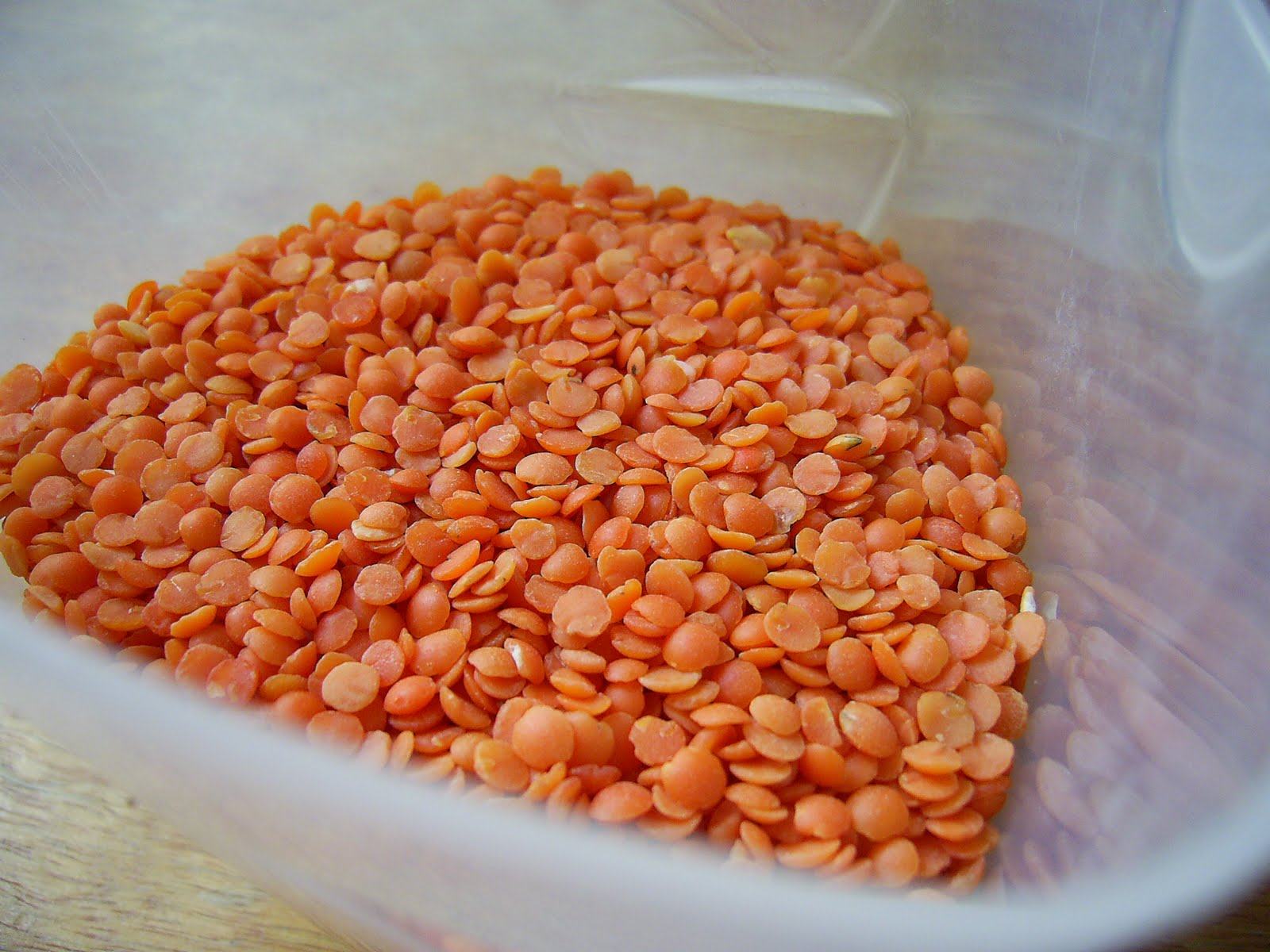 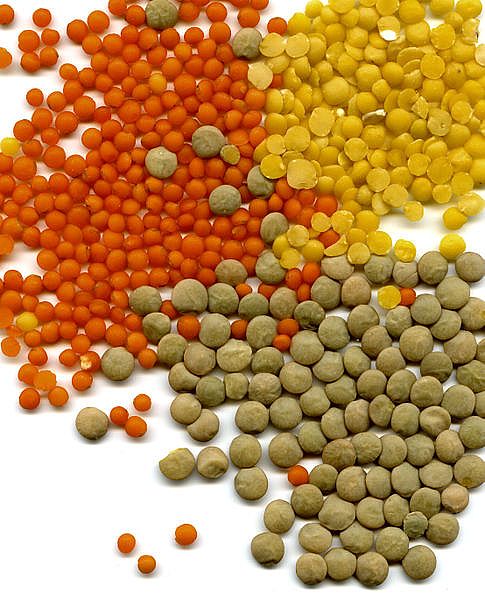 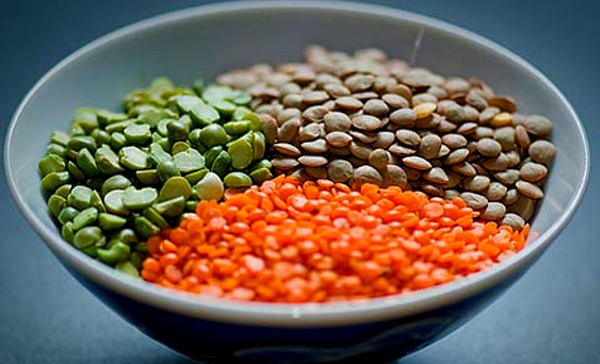 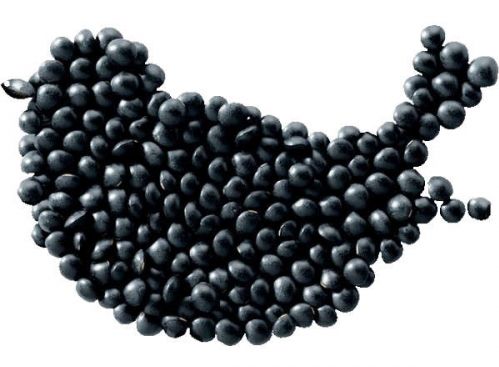 Чорна сочевиця
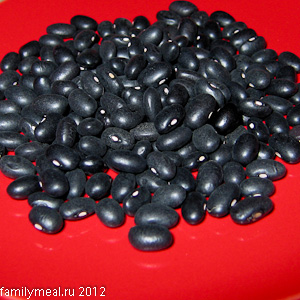 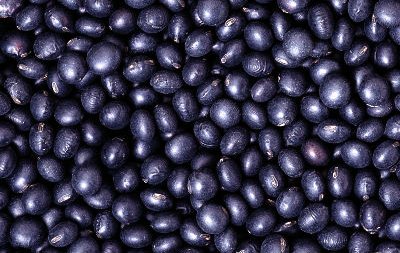 У тарілочної сочевиці переважає зелене забарвлення
Кращою і самою цінною вважається сочевиця зелена, темних  відтінків, однотонна
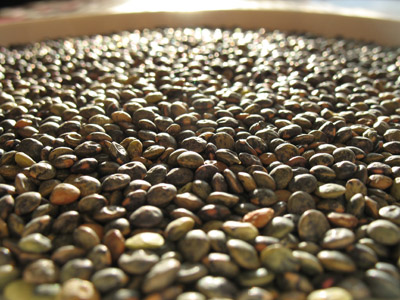 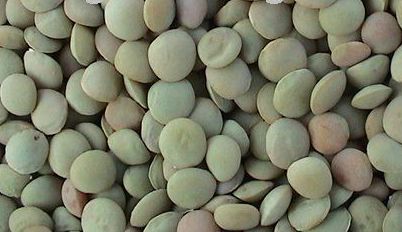 Маса 1000 шт насіння – 30-60г
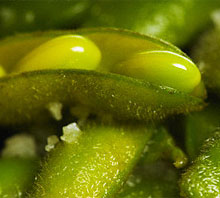 Соя
Зерно містить 
34% білкових
    речовин 
4% клітковини
5% золи
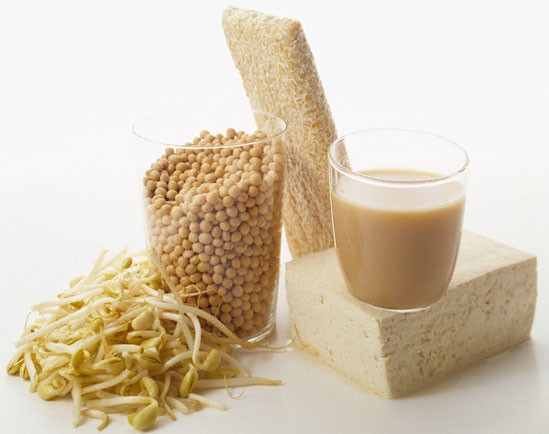 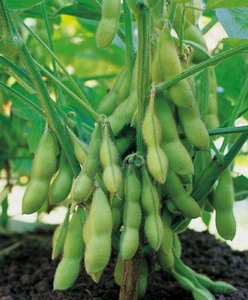 Насіння шароподібне і овальне, випукле або плескате,  різноманітного забарвлення і розмірів. 
		Маса 100шт насіння -  в середньому 150 г,  насіннєва оболонка 5-10% від маси.
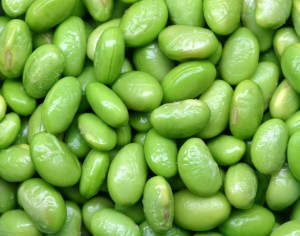 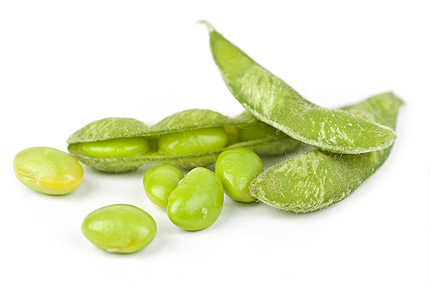 До смітної домішки відносять
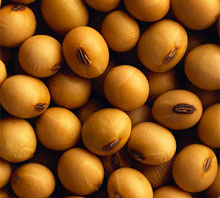 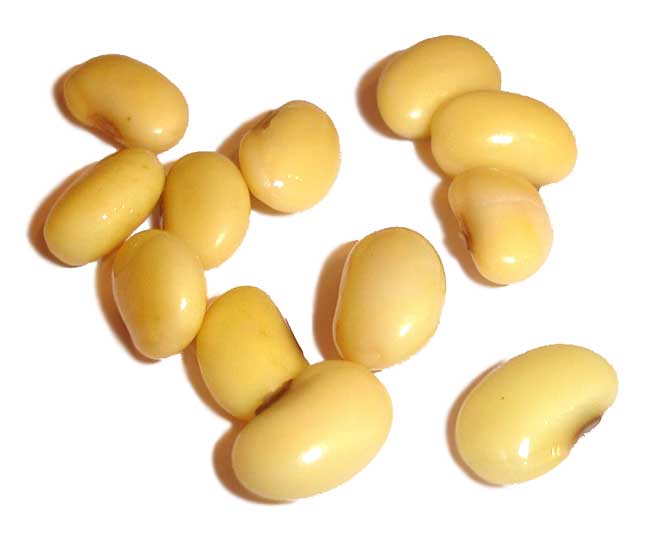 До олійної домішки відносять
Плантація сої
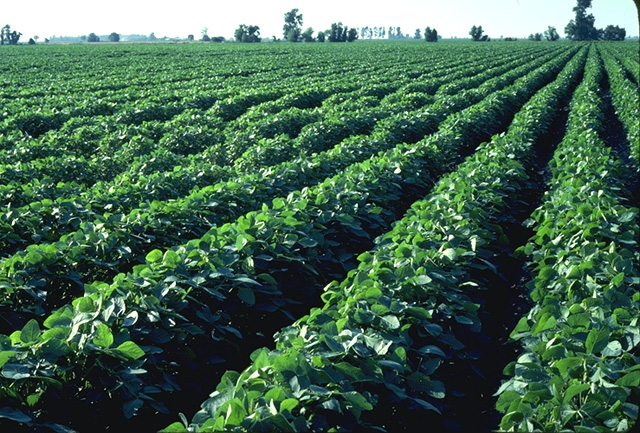 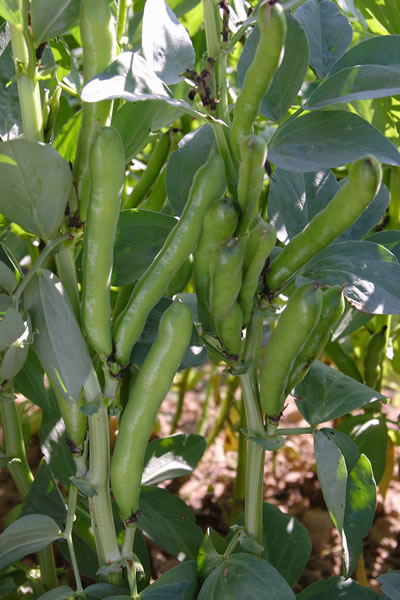 БОБИ КОРМОВІ— FABA VULGARIS
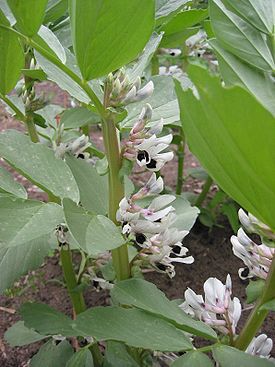 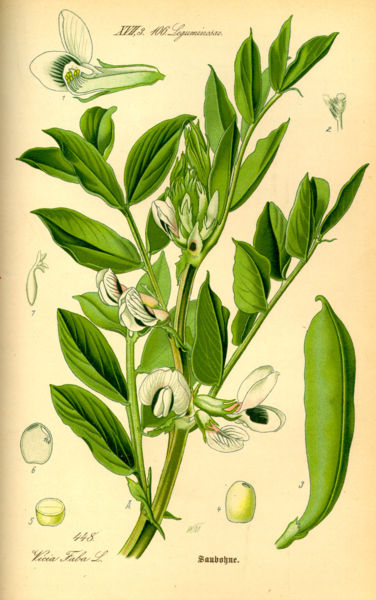 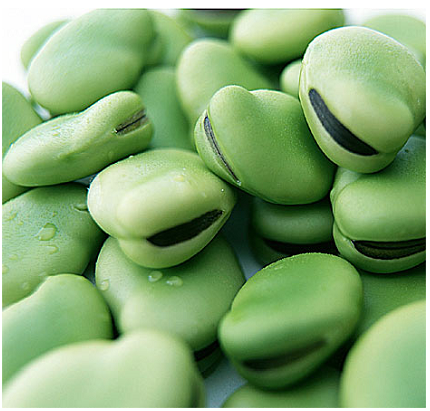 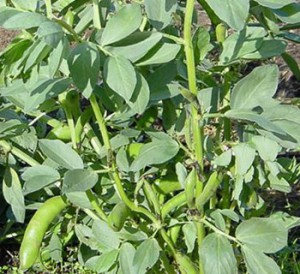 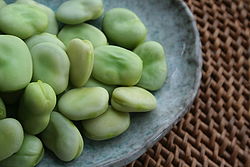 Маса  1000 шт. насіння – 180-255г. 
За хімічним складом близькі до квасолі, але довше варяться, т.я  насіннєва оболонка більш щільна і паганопроникна. Насіння містить  28-35% білку. 
В їжу вживають в зеленому і стиглому виді.
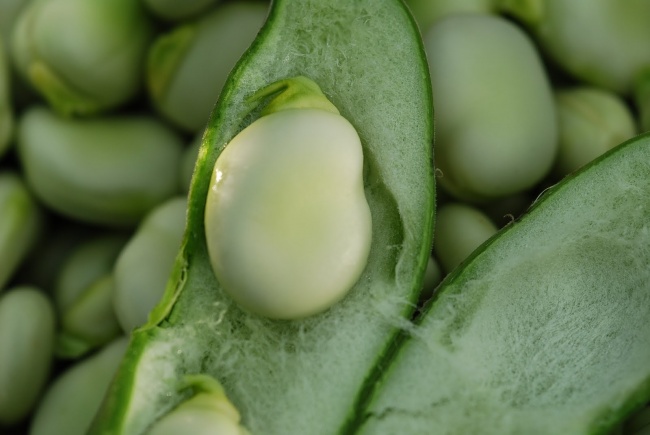 До  зернової домішки належать:
Кормові боби: з'їдені , биті, пошкоджені  зернівкою, пророслі, подавлені, недозрілі, пошкоджені з частково зміненим кольором сімядолей в результаті самозігрівання, сушки, пошкодження хворобами, цілі й здорові, а також пошкоджене насіння  квасолі, чини, сочевиці, сої
Стиглі боби
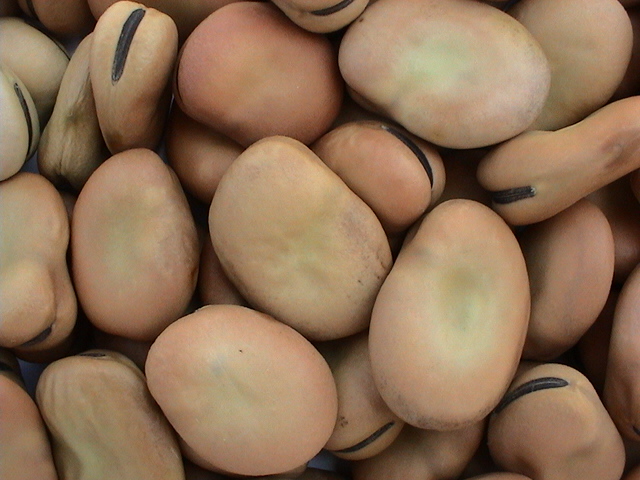 Зелені боби
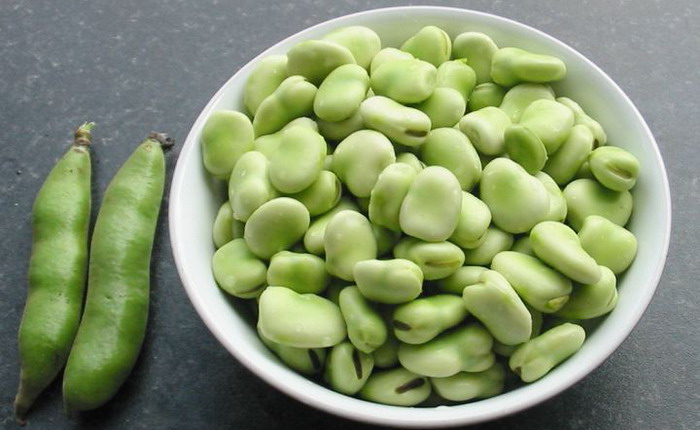 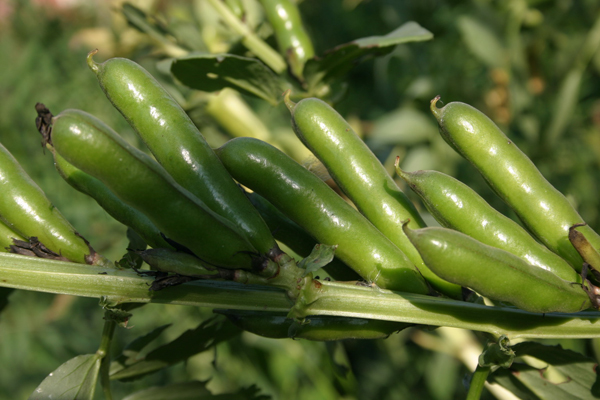 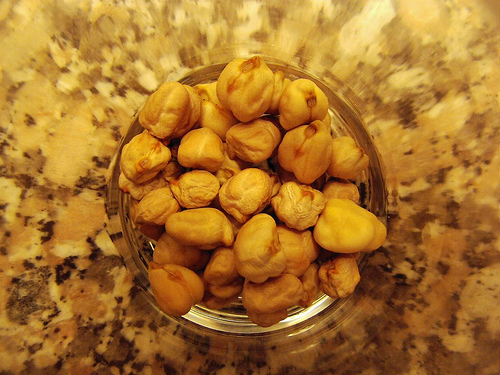 ЧІНА , НУТ
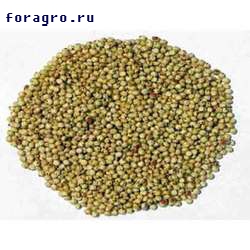 Чина – насіння неправильної форми, частіше чотиригранного клину, за видом нагадує зуб, плоскі, гладкі або зі зморщеною поверхнею
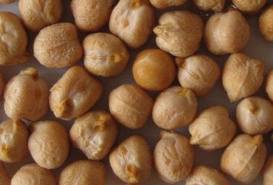 В залежності від кольору і розміру поділяють на типи:
НУТ - крім вживання в їжу в перших, других стравах, нут використовують для приготування рахат-лукуму, халви, замінників кави
Нут має витягнутий дзьобик, гладке, зморщене, бугорчате або шорстке насіння
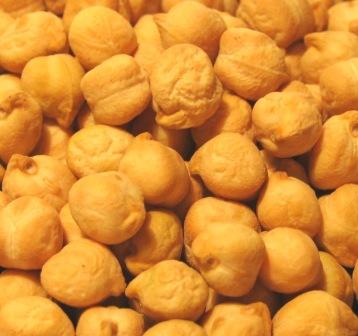 Забарвлення насіннєвої шкірки
Термін варіння  90-180 хвилин. Продовольчі сорти І типу – від білого до жовто-рожевого